Presentatie ouderbijeenkomst
Wat gaan wij de komende periode in de klas doen?
Hoe kunt u daar thuis op aan sluiten?
Doel van de ouderpresentatie
Samenwerken aan de ontwikkeling van uw kind 
 Wat zijn de komende periode de leerdoelen in de klas?
 Hoe kunt u onze lesdoelen in de dagelijkse thuissituatie toepassen?
 Een didactisch doel en pedagogisch doel
Leerlijn groep 4
Getalbegrip – getallen tot 100
Bewerkingen tot 10 en 20
Bewerkingen tot 100 – met de getallenlijn/sommentaal
Tafels – van 0 t/m 5 en 10
Klokkijken – analoog en digitaal
Vermenigvuldigen/delen – contextsommen
Meten – met de liniaal, wegen met de weegschaal
Geldrekenen – munt- en briefgeld
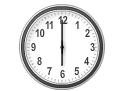 De doelen die wij vandaag behandelen
Klokkijken
Geldrekenen
Sommen tot 100
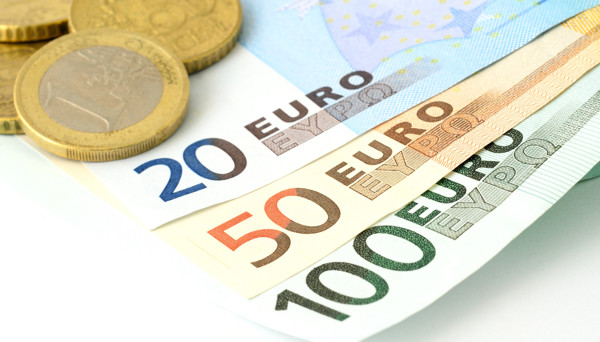 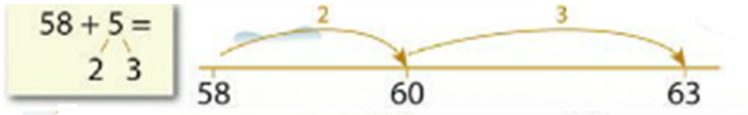 [Speaker Notes: Materiaal ter verduidelijking:  -Grote klok, digitale klok, kleine klokjes.                                                -Muntgeld en briefgeld]
Klokkijken
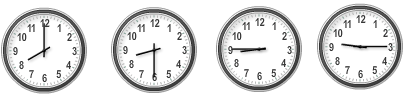 AnaloogHele urenHalve urenKwartieren


DigitaalHele urenHalve uren
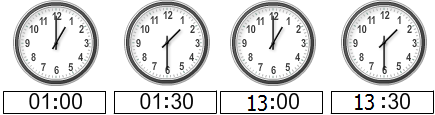 Geldrekenen
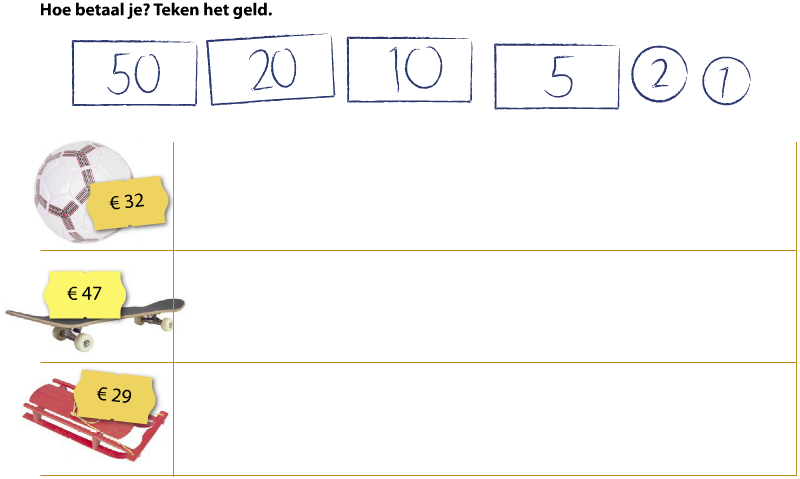 [Speaker Notes: Materiaal ter verduidelijking: brief- en muntgeld]
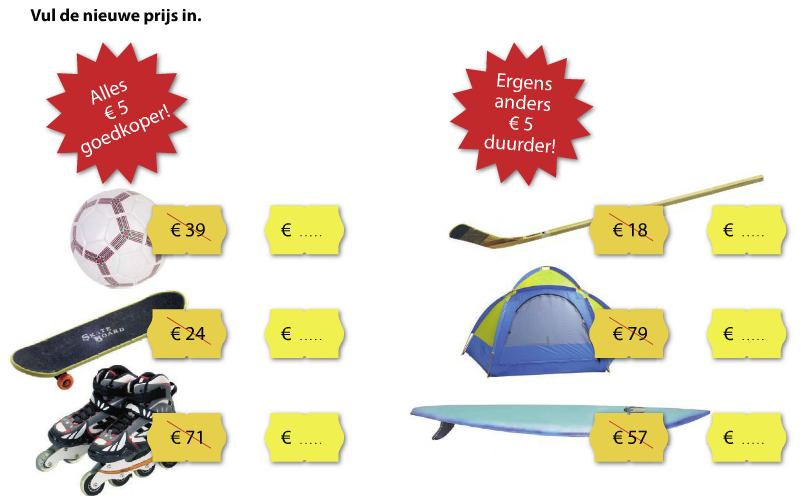 [Speaker Notes: Woordcluster: goedkoop en duur]
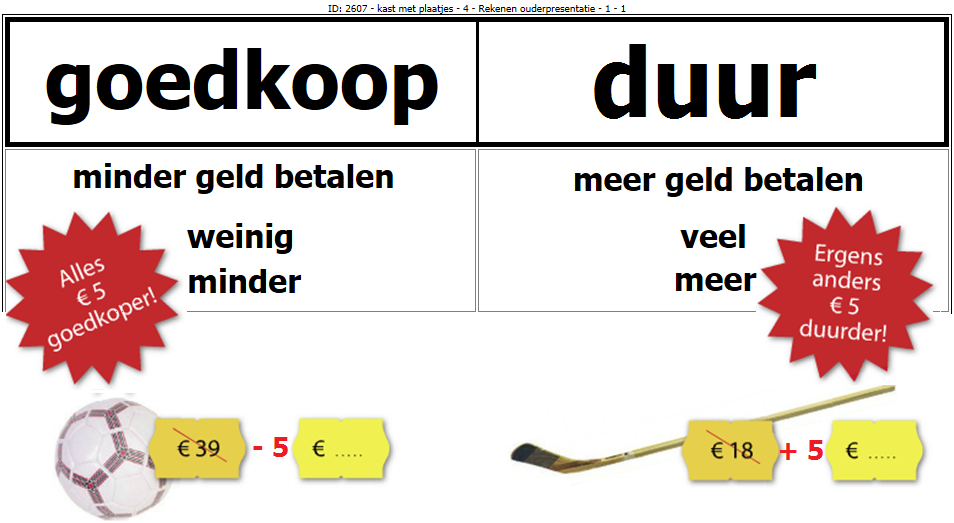 [Speaker Notes: Materiaal ter verduidelijking: woordcluster A3]
Hoeveel euro krijg je terug?
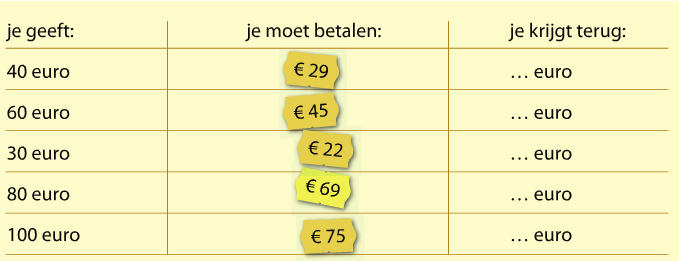 Sommen tot 100
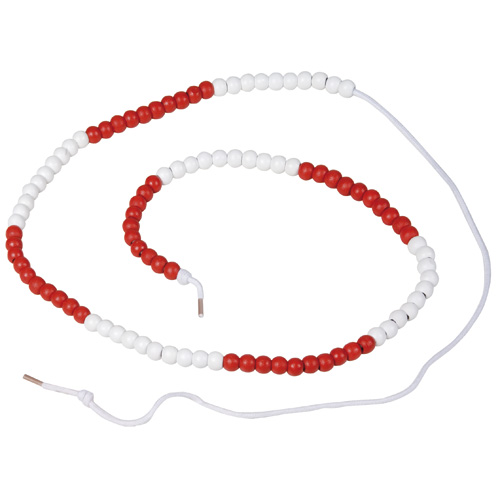 Basisvoorwaarden om deze sommen uit te rekenen:-sommen tot 10 zijn geautomatiseerd-sommen tot 20 zijn geautomatiseerd-getalbegrip tot 100 wordt beheerst-de kinderen kunnen werken met de kralenketting en zien wat er met de gekleurde kralen gebeurt wanneer ze een som stap voor stap uitrekenen
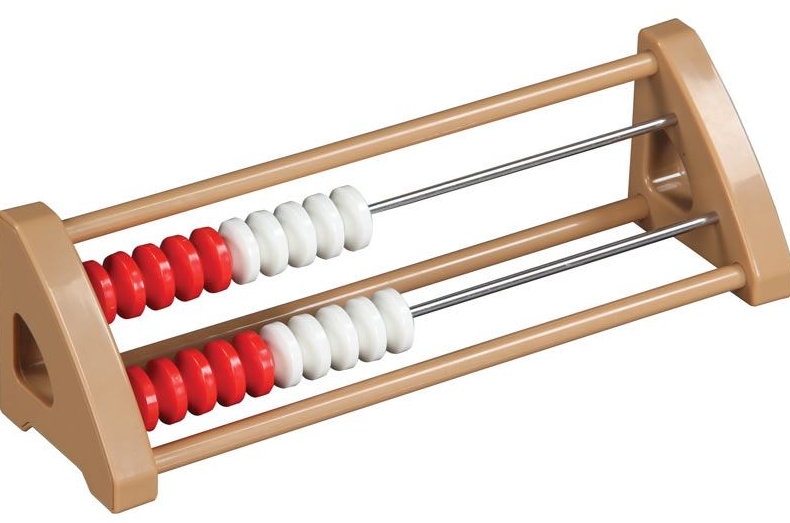 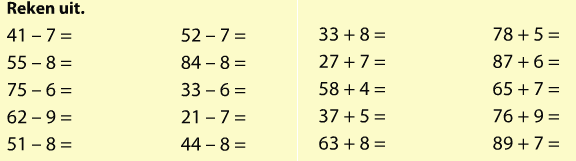 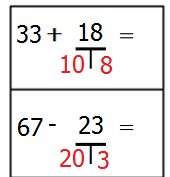 Sommen tot 100
32 + 26 =
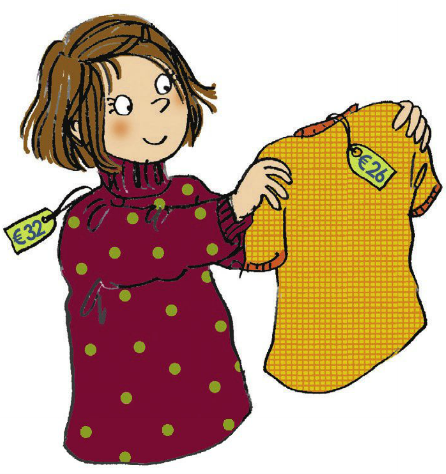 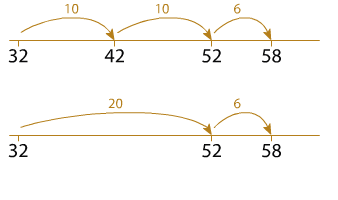 [Speaker Notes: Materiaal ter verduidelijking: kaartjes getallenlijn, kralenstang]
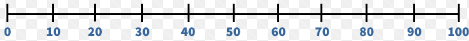 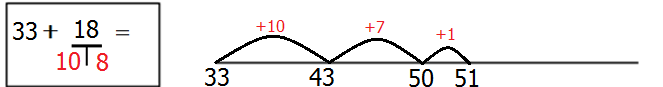 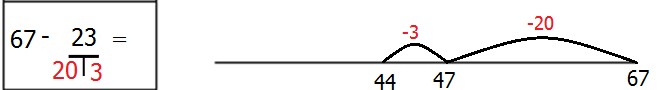 Wat kunt u thuis doen?
Leg de lat niet te hoog
Reken- en taaltassen
 Bezig zijn met rekenen moet plezierig zijn
Het is prettig voor een kind om iets te doen wat het kan, het zelfvertrouwen zal daardoor groeien
Sluit aan bij de belevingswereld, leeftijd en het niveau van uw kind
 Zorg voor een ontspannen sfeer
Geef complimenten
 Wees positief over rekenen
Muiswerk en Gynzykids sluiten aan bij de leerstof die wij aanbieden
Op tijd aanwezig op school
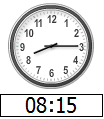 inloop


start van de dag


begintaak!
betrokken bij de groep!
Wat fijn 
dat u zo betrokkenbent!
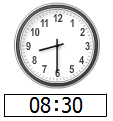 Handige sites:www.redactiesommen.nlwww.citotrainer.nloud.onlineklas.nlwww.sommenprinter.nlMuiswerk!
Nog even kort
Taal:         het zelfstandig naamwoord                            Klinkers/medeklinkers
                                het bijvoeglijk naamwoord 	

 Lezen : elke dag minimaal 15 minuten!

Spelling:            ei/ij                                            ng/nk       			beer/boor/deur
Bedankt voor uw aandacht!